Domenico VulpianiPrefetto ri
Alcune riflessioni sull’evoluzione de:
Senso di appartenenza
Sicurezza sociale
Leadership nelle istituzioni e nelle aziende
Daron Acemoglu, Simon Johnson*insigniti insieme a James A. Robinson* del Premio Nobel per le scienze economiche nel 2024
…per i loro "studi sulla formazione delle istituzioni e la loro influenza sulla prosperità" nei vari Paesi.
la ricerca dei tre economisti aiuta a comprendere le cause della povertà in alcuni paesi e come le istituzioni siano fondamentali nella creazione del benessere sociale e dell’uguaglianza.

 * (Acemoglu e Johnson del Massachusetts Institute of Technology e Robinson dell'Università di Chicago)
POTERE E PROGRESSO
LE NUOVE TECNOLOGIE  INCENTIVANO LA PRODUTTIVITA’ MA SE NON BILANCIATE DALLE ISTITUZIONI AUMENTANO LE DISEGUAGLIANZE SOCIALI
LA RICERCA SCIENTIFICA E’ CUMULATIVA: OGNI INVENTORE COSTRUISCE SUL LAVORO DEGLI ALTRI
L’ILLUSIONE DELL’AI
SUPERINTELLIGENZA VERSO UNA PROSPERITA’ SENZA LIMITI OPPURE SUPERINTELLIGENZA DISALLINEATA DAGLI ESSERI UMANI O PROPRIO MALVAGIA?
OLIGARCHIA DIGITALE (‘’..la forza di questo gruppo non deriva da missili e carri armati ma dalla frequentazione dei corridoi del potere’’.)
CLAUDIA PARZANIPresidente di Borsa Italiana dal 2022
Top manager del settore finanziario e avvocata
ha ricoperto numerosi incarichi  in studi legali in Italia e all’estero 
Nel libro: 
racconta la sua vita tra famiglia e lavoro, i suoi successi e insuccessi, le sue ambizioni, il futuro che intravede 
Definisce le caratteristiche e il profilo di «Zein» un immaginario leader ideale
Afferma che la futura leadership mondiale sarà al femminile e di giovani talenti, veri outsider
ZEIN
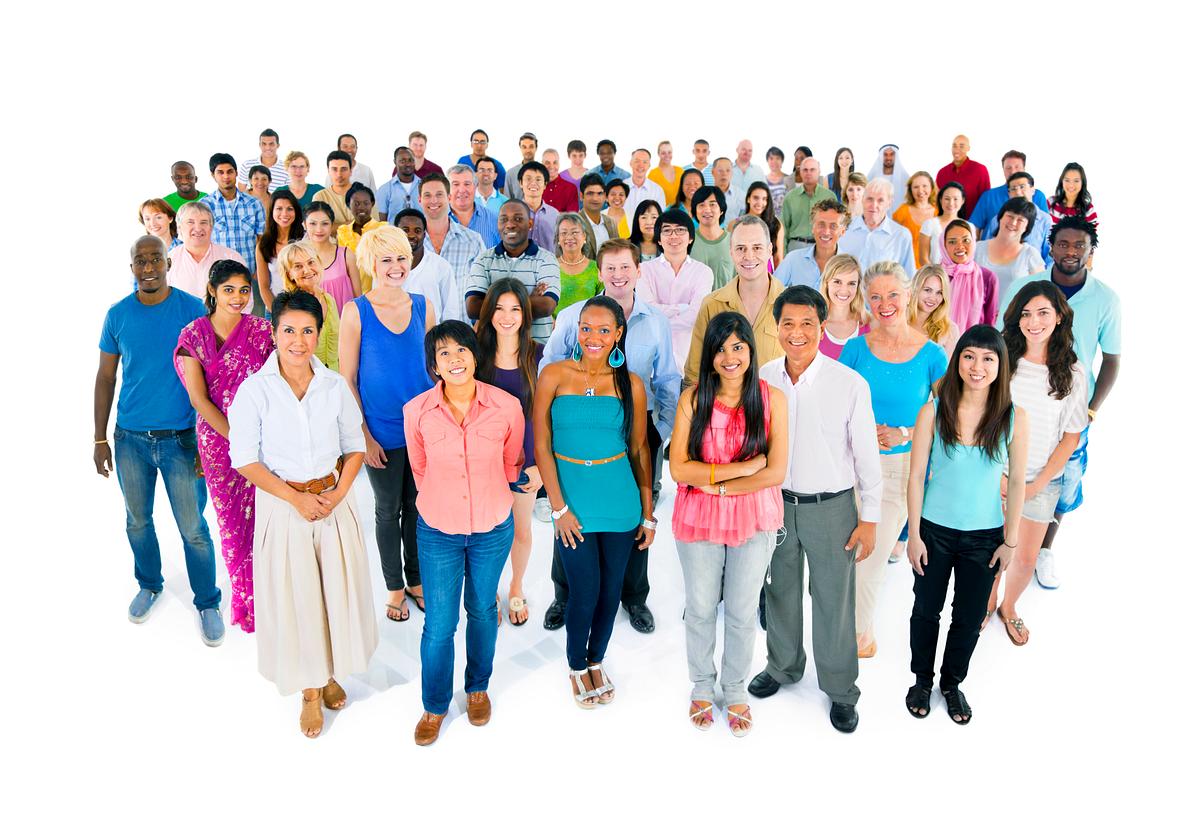 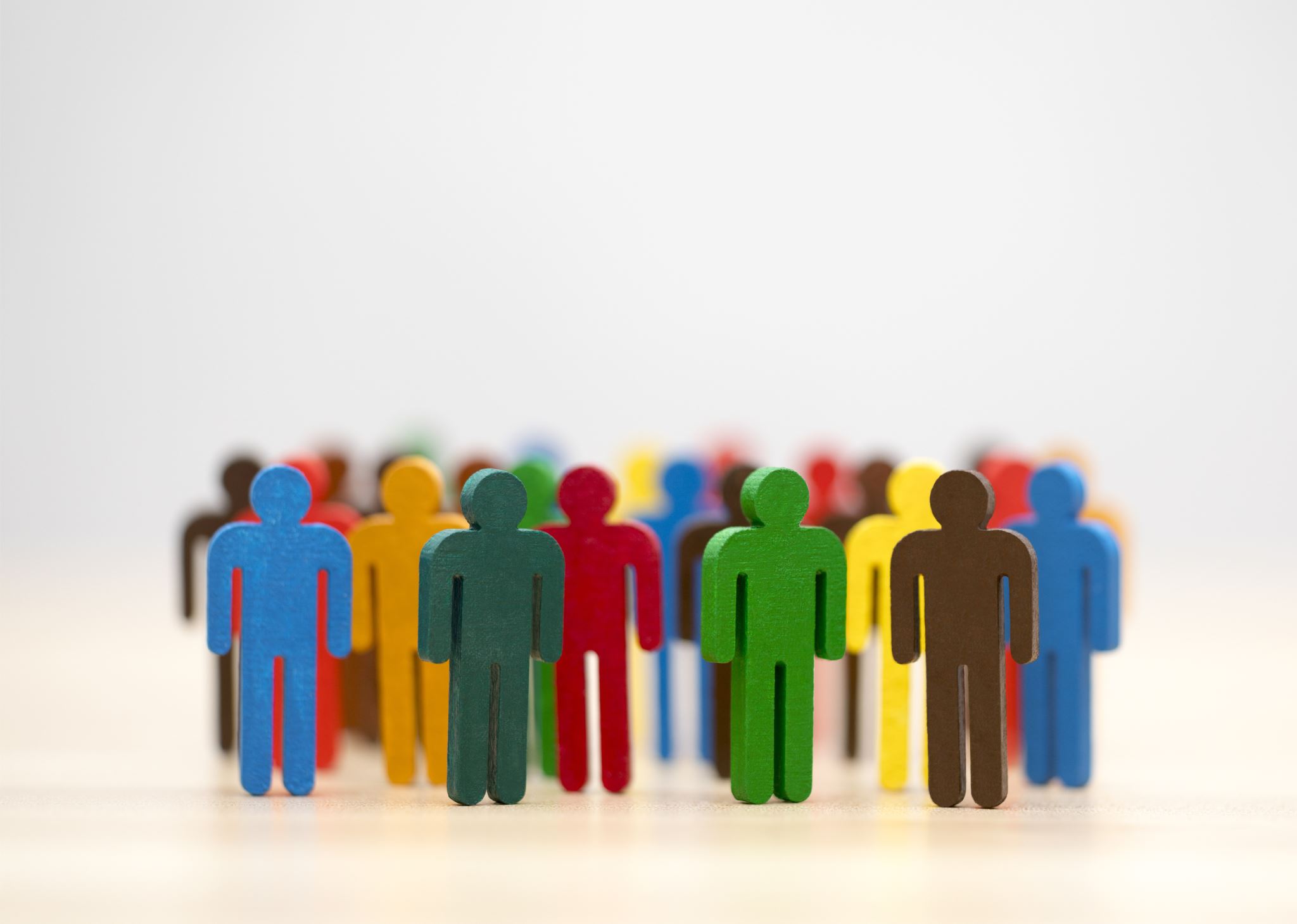 I leader del futuro… gli outsider